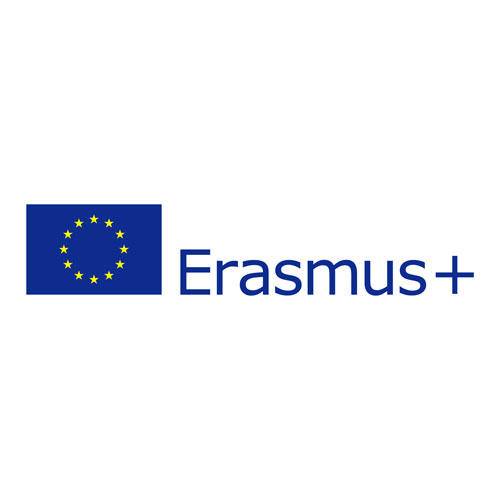 Definicija i 
rad
Što je inflacija?
Inflacija je kontinuirano povećanje razine cijena. Inflacija ili monetarna deprecijacija također se nazivaju ekspanzijom novca.
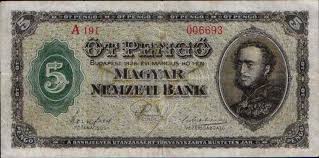 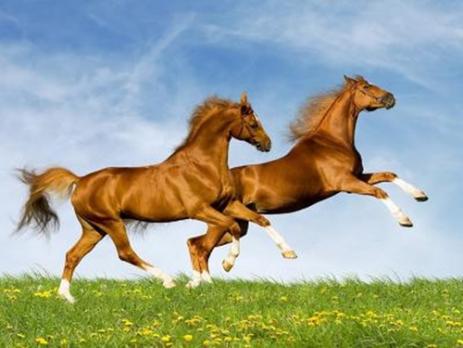 Vrste
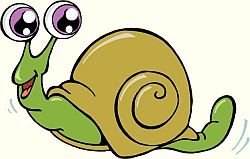 Vješala
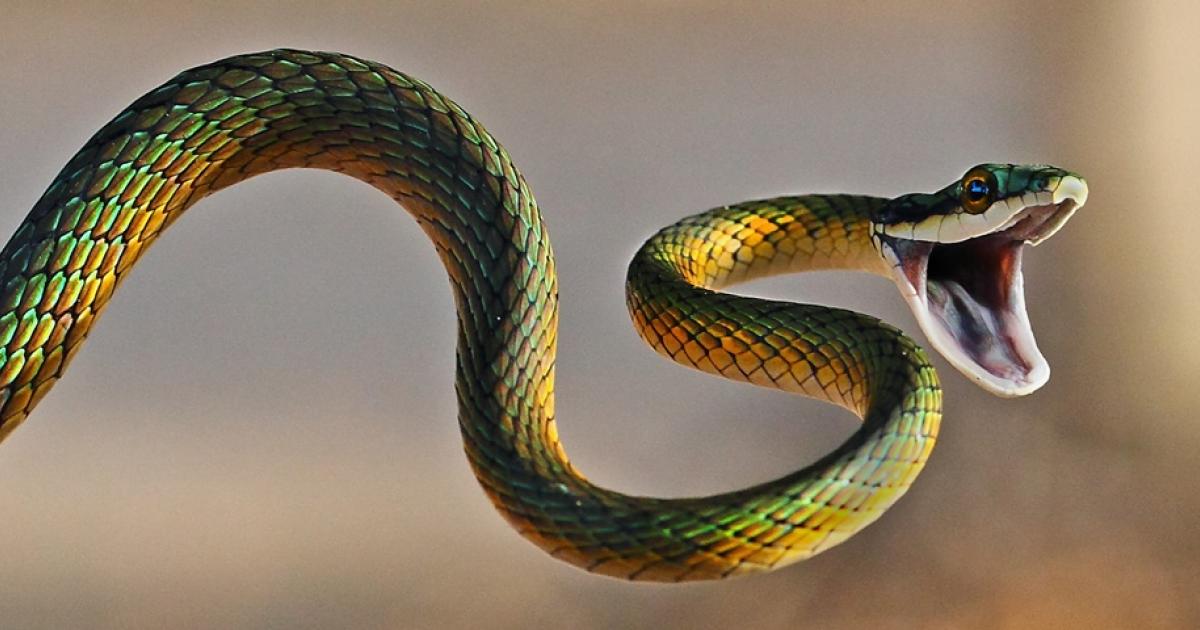 Spora
inflacija
Puzava 
inflacija
Uzrok toga
Jedan od razloga za inflaciju je povećanje količine novca                  
Previše novca               Stvara inflaciju   
Malo novca         	Suprotan učinak	
Uredba: kupovina imovine (središnja banka kupuje zadužnice), 
zauzvrat daje novac                 Povećava se ponuda novca
Prednosti
Inflacija je skriveni porez.

Glavni razlozi inflacije:
Rat
Organizacija državnih institucija otkriva
Proračunski deficit
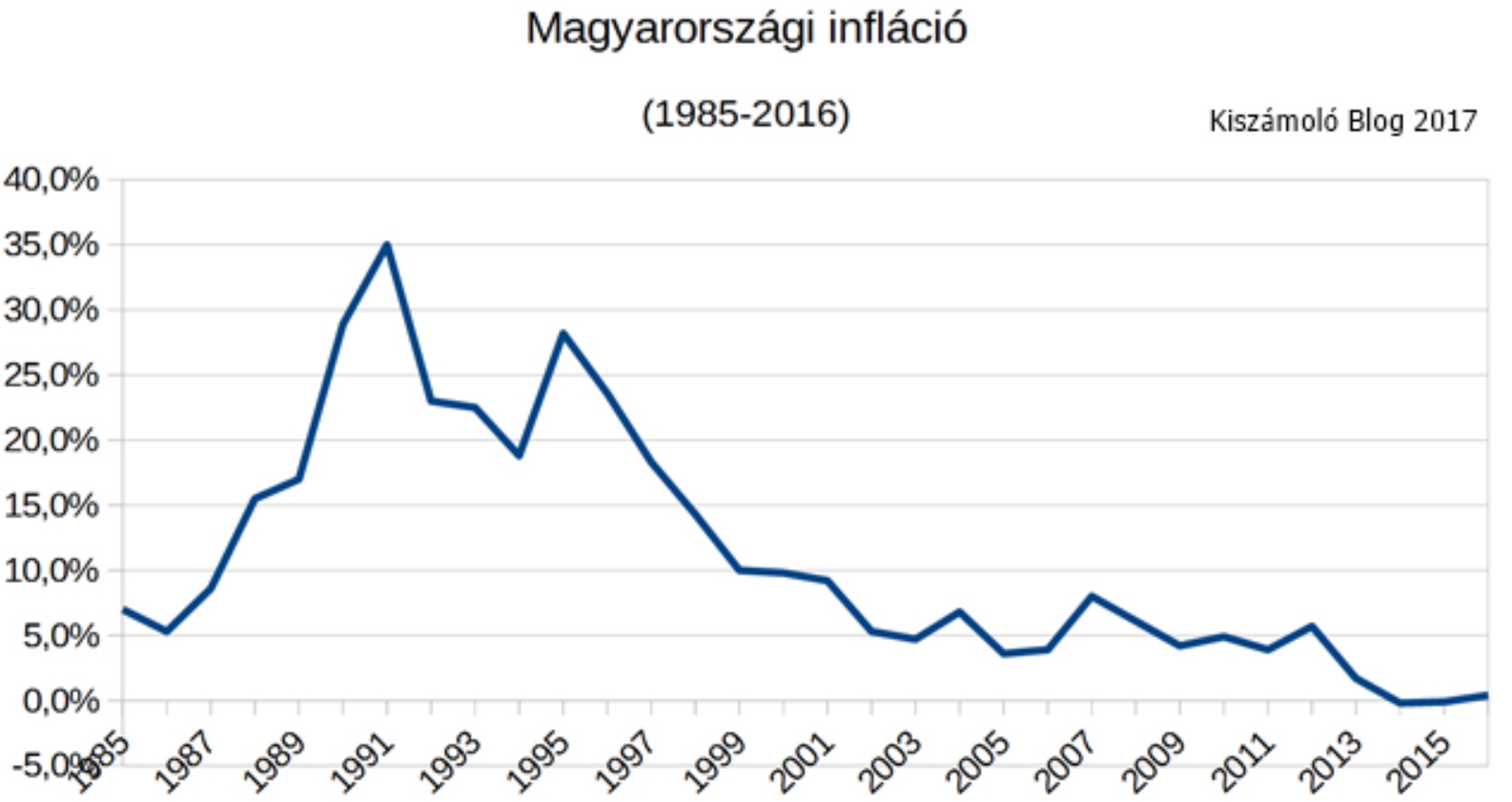 Inflacija u Mađarskoj